ΒΙΒΛΙΟΓΡΑΦΙΑ – ΣΥΓΓΡΑΦΗ ΕΡΓΑΣΙΑΣ
20.10.2016
Στόχος
1. Τεκμηρίωση των λεγομένων
2. Απόδειξη της ευρύτητας γνώσης του θέματος
3. Δυνατότητα στον αναγνώστη για περαιτέρω έρευνα
4. Κριτική αποτίμηση 

Υπάρχουν άπειροι τρόποι. Το βασικό είναι η συστηματικότητα και η συνοχή.
Α. Εργασίες μικρού μεγέθους
Η βιβλιογραφία παρατίθεται συνήθως μόνο στις υποσημειώσεις 

Δε χρησιμοποιείται σύστημα συντομογραφιών 

Οι εσωτ. παραπομπές γίνονται με σύμβολα. 

Όπ. παρ. / βλ. παραπάνω / βλ. παρακάτω / στο ίδιο
Β. Εργασίες μεγάλου μεγέθους
Σώμα βιβλιογραφίας
Σύστημα επικοινωνίας του σώματος βιβλιογραφίας με το κείμενο 

Σύστημα συντομογραφιών 
Α. για περιοδικά ή βιβλία που αναφέρονται συχνά
Β. Για όλες τις μελέτες
Βιβλία – ένας συγγραφέας
Boardman, J. Athenian Black-Figured Vases, A Handbook, London, Thames & Hudson 1975
Boardman, J. Athenian Black-Figured Vases, A Handbook, London 1975
Boardman 1975= J. Boardman, Athenian Black-Figured Vases, A Handbook, London. 
Boardman, J. 1975. Athenian Black-Figured Vases, A Handbook, London.
Βιβλία – δύο συγγραφείς
Boardman, J. & D.C. Kurtz, Greek Burial Customs, London, Thames & Hudson 1971. 
Boardman, J. & D.C. Kurtz, Greek Burial Customs, London 1971. 
Boardman & Kurtz 1975= J. Boardman, & D.C. Kurtz, Greek Burial Customs, London 1971. 
Boardman, J & D.C. Kurtz 1971.  Greek Burial Customs, London.  
3 συγγραφείς, οι δύο πρώτοι με κόμμα μεταξύ τους, ο τρίτος με το σύμβολο &, όπως παραπάνω
Άνω των τριών: Boardman, J. et alii / κ.α. και όπως παραπάνω (στην τρίτη περίπτωση όλοι ολογράφως)
Συλλογικοί Τόμοι
Μαζαράκης-Αινιάν, Α. (επιμ.), Το Αρχαιολογικό Έργο στη Θεσσαλία και τη Στερεά Ελλάδα 3, Βόλος, Εκδόσεις του Πανεπιστήμιο Θεσσαλίας 2012. 
Μαζαράκης-Αινιάν, Α. (επιμ.), Το Αρχαιολογικό Έργο στη Θεσσαλία και τη Στερεά Ελλάδα 3, Βόλος 2012. 
Μαζαράκης-Αινιάν, Α. (επιμ.) 2012. Το Αρχαιολογικό Έργο στη Θεσσαλία και τη Στερεά Ελλάδα 3, Βόλος. 
Μαζαράκης-Αινιάν 2012 = Α. Μαζαράκης-Αινάν, Το Αρχαιολογικό Έργο στη Θεσσαλία και τη Στερεά Ελλάδα 3, Βόλος.
2 επιμελητές, όπως παραπάνω. Άνω των 2, όπως παραπάνω
Συλλογικοί τόμοι
Συλλογή μελετών (τιμητικός τόμος, δημοσίευση ανασκαφής, κατάλογος έκθεσης) 

– με ή χωρίς επιμελητή 

Πρακτικά συνεδρίου – με επιμελητή
Άρθρα
Α. Σε περιοδικά
Boardman, J., “Trade in Greek Decorated Pottery”, Expedition 24 (1979), 3-18. (ή : )
Boardman, J. Trade in Greek Decorated Pottery, Expedition 24 (1979), 3-18 (ή : )
Boardman, J. 1979. “Trade in Greek Decorated Pottery”, Expedition 24, 3-18  (ή : )
Boardman 1979= J. Boardman, “Trade in Greek Decorated Pottery”, Expedition 24, 3-18
Β. Σε συλλ. τόμους
Kurtz, D.C. & J. Boardman, “Booners”. Στο J. Frel (επιμ.), Greek Vases in the J.P. Getty Museum 3, Malibu, The J.P. Getty Museum Publications 1986, 15-49 (ή :). 
Kurtz, D.C. & J. Boardman, “Booners”. Στο J. Frel (επιμ.), Greek Vases in the J.P. Getty Museum 3, Malibu 1986, 15-49
Kurtz, D.C. & J. Boardman 1986. “Booners” ή Booners ή Booners. Στο J. Frel (επιμ.), Greek Vases in the J.P. Getty Museum 3, Malibu, 15-49 
Kurtz & Boardman 1986: Kurtz, D.C. & J. Boardman, “Booners”. Στο J. Frel (επιμ.), Greek Vases in the J.P. Getty Museum 3, Malibu, 15-49
Βιβλιογραφικές αναφορές
Άρθρα – βιβλία

Όπως αναφέρει ο Boardman (1979, 4)
Όπως αναφέρει ο Boardman²
² Boardman 1979, 4. 
Όπως αναφέρει ο Boardman²
² J. Boardman, “Trade in Greek Decorated Pottery”, Expedition 24 (1979), 4. 
Στη συνέχεια του κειμένου Boardman, όπ. παρ., 6. /’Η/ Στο ίδιο, 6. / Ή Boardman, « Trade », 6
Πώς οργανώνουμε μία έρευνα
Α. Καθορισμός του θέματος - σχεδιάγραμμα
Β. Ευριστική
Γ. Οργάνωση του φακέλου
Δ. Συγγραφή κειμένου
Ε. Κατάλογος
ΣΤ. Εικόνες, διαγράμματα κλπ.
Ζ. Βιβλιογραφία
Η. Ευρετήρια
Α. Σχεδιάγραμμα
Τα βασικά κεφάλαια – θέματα – άξονες 
Περιέχει οπωσδήποτε: 
Εισαγωγή / Ιστορικό της έρευνας (αν είναι μεγάλη εργασία) / ιστορική επισκόπηση (αν έχει γεωγραφικό χαρακτήρα) / Συμπεράσματα
Ο κύριος κορμός: τα θέματα ανάπτυξης
Β. Ευριστική: το μεγαλύτερο μέρος του χρόνου
Η έρευνα επί του περιεχομένου

Βιβλιογραφική αναζήτηση / έρευνα επί του υλικού (δημοσιεύσεις, επισκέψεις σε μουσεία, αναζητήσεις σε αποθήκες, συλλογές κλπ. / άλλες αναζητήσεις (συζητήσεις, επιτόπια έρευνα κλπ.)
Γ. Οργάνωση του φακέλλου
Σημειώσεις για κάθε κείμενο σε ξεχωριστή καρτέλα / file. 

Σημειώσεις για κάθε ενότητα (χωρική, context κλπ.) σε ξεχωριστή καρτέλα / file

Σημειώσεις για κάθε αντικείμενο σε ξεχωριστή καρτέλα / file

Bάσεις δεδομένων ή excell (αριθμός > 100) . Βλ. κατάλογο
Επιτρέπει κατηγοριοποιήσεις
Δ. Συγγραφή κειμένου – το δεύτερο μεγαλύτερο κομμάτι
Σχεδιάγραμμα : το αρχικό (πριν την συγγραφή), συνήθως τροποποιείται.
Κάθε κεφάλαιο περιλαμβάνει εισαγωγή και συμπεράσματα (είτε χωριστά, είτε εντός της ροής) 
Αφού ολοκληρωθεί ο κατάλογος
Τα συμπεράσματα μετά το σώμα κειμένου
Η εισαγωγή τελευταία – περιλαμβάνει περίληψη του κειμένου
Ε. Κατάλογος
Αντικειμένων ή θέσεων ή αρχαιολογικών συνόλων ή μικρότερων συνόλων εντός αντικειμένων (π.χ. λαβές μεταλλικών αγγείων, κοσμήματα σε αγγεία). 

Περιέχει: ταυτότητα αντικειμένου. Προέλευση. Χρονολόγηση. Διαστάσεις. Περιγραφή (πλήρης ή σύντομη). Απόδοση (εργαστήριο, ζωγράφο κλπ.). Παράλληλα. Βιβλιογραφική τεκμηρίωση. 

Βασικό στοιχείο η τελική αρίθμηση. Αν οι εικόνες δεν είναι απόλυτα αντίστοιχες με τον αριθμό αντικειμένων, τότε χωριστός κατάλογος εικόνων.
Κύθνος
1. Σφαιρική υδρία με οριζόντιες αυλακώσεις στο χείλος (Β04/Πμμ12+Β05/Πμμ88+ Β05/Πμμ17). 
Η15-Η16. Αν. του βωμού 1 (εκτός από ένα θρ. που προέρχεται από το αν. τμήμα του χώρου Δ). 
Τμήματα από τις δύο πλευρές του λαιμού και από τον ώμο. Λαιμός. Α: σειρήνα με ανοικτά φτερά προς τα δεξιά. Β: σειρήνα, προς τα δεξιά. Σε άλλα θραύσματα δύο αποσπασματικές σειρήνες από το λαιμό, τμήμα του ώμου και αρχή του λαιμού και σώμα σειρήνας από την κοιλία του αγγείου. 
Πλ.: 8. Μ.: 7,5. Δ. Χ.: 15. 
Β΄ τέταρτο 6ου αιώνα π.Χ. Ζωγράφος του Πόλου [Βήτος]. 
Ίδιο σχήμα: Ελευσίνα 266 του Ζωγράφου του Πόλου (ABV 44.12), Κοπεγχάγη 13536, κοντά στον Ζωγράφο του Λονδίνου Β 76 (Para 32.2bis), Αθήνα, του «Συντρόφου» του Ζωγράφου του Πόλου (ABV 49.1) και Αγορά P5467 (Agora 23, 181, αρ. 620, πιν. 59). Διακόσμηση: Bochum S 480 (Para 20, CVA 1, 41-42, πιν. 34.1-4). 

Λείπουν αναφορές σε εικόνες του αντικειμένου γιατί είναι ακόμη αδημοσίευτο
Επίκτητος
Λάρισα
ΥΠΟΣΤΑΤΟ ΛΕΒΗΤΑ
Α 9.	Θραύσμα υποστατού λέβητα, ΔΜΛ αρ. ευρ. Μ 2013/288 (εικ. 9).
Βρέθηκε στον λόφο της αρχαίας ακρόπολης κατά τις εργασίες ανάδειξης της βασιλικής του Αγίου Αχιλλίου, από την 7η ΕΒΑ, το 2013.
Μήκ. 14,9 εκ. (υπολ. εσωτ. διάμ. 23 εκ.), ύψ. 6,1 εκ., πάχ. 0,8-0,9 εκ. Πηλός καστανέρυθρος.
Σώζεται μεγάλο τμήμα της άνω απόληξης του υποστατού, το οποίο διαμορφώνεται κυλινδρικά (για την υποδοχή τού σώματος του λέβητα) και κοσμείται εξωτερικά με δύο πλαστικούς δακτυλίους. Στην εσωτερική επιφάνεια, καστανέρυθρο στιλπνό γάνωμα, απολεπισμένο ιδιαίτερα στην επιφάνεια έδρασης του λέβητα. Αποκρούσεις κάτω αριστερά. Εξωτερικά, καστανέρυθρο στιλπνό γάνωμα καλύπτει τους δακτυλίους. Στη μεταξύ αυτών ζώνη, μία σειρά από ρόδακες ανάμεσα σε δύο οριζόντιες γραμμές που τονίζονται με ιώδες χρώμα. Κάτω από τον δεύτερο δακτύλιο το σώμα του υποστατού διαμορφώνεται ημισφαιρικά, ενώ τα καμπυλούμενα τοιχώματα καλύπτονται με μελανό στιλπνό γάνωμα. Χάραξη χρησιμοποιείται για τον διαχωρισμό των φύλλων των ροδάκων, ενώ κουκκίδες ιώδους χρώματος τονίζουν τους πυρήνες τους.
Πιθανόν γύρω στα 570-560 π.Χ.
Για βάσεις λεβήτων γενικά, βλ. Agora XXIII, 35. Ακριβές παράλληλο ως προς τη διαμόρφωση του άνω τμήματος – σαφώς επηρεασμένο από μεταλλικά πρότυπα –, αποτελεί το υποστατό του γνωστού λέβητα του Ζωγράφου των Γοργόνων, στο Παρίσι (Musée du Louvre E 874), βλ. CVA, Musée du Louvre 2, France 2, πίν. 15 (2) (από το Vulci). Πρβλ. επίσης το υποστατό του λέβητα του Σοφίλου, στο Λονδίνο (British Museum 1971.11-1.1), βλ. Bakιr 1981, 64, αρ. A1, πίν. 1-2. Για τη διαμόρφωση του άνω τμήματος με πλαστικούς δακτυλίους και τον διάκοσμο με ρόδακες, πρβλ. Παπασπυρίδη-Καρούζου 1963, 45-46, εικ. 38-39.
Η. Εικόνες - Διαγράμματα
Σε φοιτητικές εργασίες δε ζητάμε αυθεντικές φωτογραφίες (εκτός αν έχουν να κάνουν με ανασκαφικό υλικό στην κατοχή μας)
Αλλιώς, χρειάζεται copyright
Αν προέρχεται από βιβλίο, άρθρο ή άλλου τύπου βάση δεδομένων, παραπομπή. 

Διαγράμματα: του ίδιου του μελετητή Χάρτες, όπως οι εικόνες αν προέρχονται από αλλού, όπως τα διαγράμματα αν είναι δικοί μας.
Βάση χάρτη
Ζ. Βιβλιογραφία
Αλφαβητικά 

Συνήθως ξενόγλωσση και ελληνική μαζί. Σπάνια χωρίζεται ανά γράμματα (σε πολύ μεγάλες μελέτες). 
Συντομογραφίες χωριστά
Pemberton, Elizabeth. Corinth XVIII, Part 1. The Sanctuary of Demeter and Kore. The Greek Pottery.
Princeton, NJ: American School of Classical Studies, 1989.
.Rendeli, Marco. ‘Rituali e immagini: gli stamnoi attici di Capua’. Prospettiva 72 (1993): 2–16.
Reusser, Christoph. Vasen fu¨r Etrurien. Verbreitung und Funktionen attischer Keramik im Etrurien des
6. und 5. Jahrhunderts vor Christus. Vols. I–II. Zu¨rich: Akanthus, 2002.
———.‘La ce´ramique attique dans les tombes e´trusques’. In Le vase grec et ses destins, edited by
P. Rouillard and A. Verbanck-Pie´rard, 167–78. Munich: Biering & Bringmann, 2004.
Richter, Gisela. Attic Red Figure Vases. A Survey. New Haven, Conn. 1946.
Rizzo, Maria Antoanetta. ‘La ceramica a figure nere’. In La ceramica degli Etruschi. La pittura
vascolare, edited by M. Martelli, 31–41. Navarra: Istituto Geografico di Agostino, 1987.
Robertson, Martin. The Art of Vase-Painting in Classical Athens. Cambridge: Cambridge University
Press, 1992.
Rotroff, Susan. ‘Early Red-Figure in Context’. In Athenian Potters and Painters II, edited by J. Oakley
and O. Palagia. Forthcoming.
Ruystedt, Eva. ‘Athens in Etruria. A note on Panathenaic amphorae and Attic ceramic imagery in
Etruria’. In Across Frontiers. Etruscans, Greeks, Phoenicians and Cypriots. Studies in Honour of
David Ridgway and Francesca Serra Ridgway, edited by E. Herring, 497–506. London:
Accordia, 2006.
Sabetai, Victoria. CVA Thebes, Archaeological Museum. Athens: Academy of Athens, 2001.
———. CVA Athens, Benaki Museum. Athens: Academy of Athens, 2006.
Akurgal M. – Kerschner M. – Mommsen H. – Nimeier W.-D., 2002. Topferzentren der Ostagais.
Archaometrische und archaologische Untersuchungen zur mykenischen, geometrischen und
archaischen keramik ais Fundorten in Westkleinasien, Vienna.
Alexandrescu P., 1978a. Histros IV. La ceramique grecque, Bucarest.
Alexandrescu P., 1978b. La ceramique de la Grece de l’Est dans les cites pontiques, στο Les
ceramiques de la Grece de l’est et leur diffusion en occident. Colloque international. Centre
Jean Berard, Institut Francais de Naples, 6-9 juillet 1976, Paris, 52-61.
Blinkenberg C., 1931. Lindos. Fouilles de l’Acropole, 1902-1914. 1. Les petits objets, Copenhague.
Boardman J., 1998. Early Greek vase painting, London.
Boardman J. – Hayes J., 1966. Excavations at Tocra 1963-1965. The Archaic deposits Ι, BSA
Suppl. 4, London.
Boehlau J., 1898. Aus ionischen und italischen Nekropolen, Leipzig.
Miró i Alaix 2006  	 	M.T. Miró i Alaix, La ceramica ática des figures roges de la ciutat grega d’Emporion, Empuries 2006.
Montanaro 2004-2005   	A.C. Montanaro, Due tombe sannitiche da Ruvo di Puglia, in Taras, 24-25, 2004-2005, pp. 29-58.
Montanaro 2007 	     A.C. Montanaro, Ruvo di Puglia e il suo territorio. Le necropoli. I corredi funerari tra documentazione del XIX secolo e gli scavi moderni, Roma 2007.
Moore 1997 		M.B. Moore, The Athenian Agora 30, Attic Red-Figured and White-Ground Pottery, Princeton 1997.
Συντομογραφίες
Α. κειμένου 
Δ. = διάμετρος. Αρ.=αριστερά. Εκ.= εκατοστά. 

Β. βιβλιογραφίας
ARV²= J.D. Beazley, Attic Red Figure Vase Painters, 2η έκδοση, Oxford. 
CVA=Corpus Vasorum Antiquorum, 
ΙG=Inscriptiones Graecae
LIMC=Lexicon Iconographicum Mythologiae Classicae, 

Περιοδικά: παραπομπή σε ήδη έτοιμη λίστα (π.χ. L’année philologique ή American Journal of Archaeology)
Η. Ευρετήρια
Αφού ολοκληρωθεί το κείμενο και η σελιδοποίησή του. 

Index συλλογών 
Index κυρίων ονομάτων 
Index καλλιτεχνών – ομάδων κλπ.
Index αρχαίων πηγών 
Index γενικό (Σπαρτιάτες, επίθετο χρώμα, Διόνυσος, Boardman)
Άλλα index (εικονογραφικών θεμάτων, προελεύσεων, κλπ.)
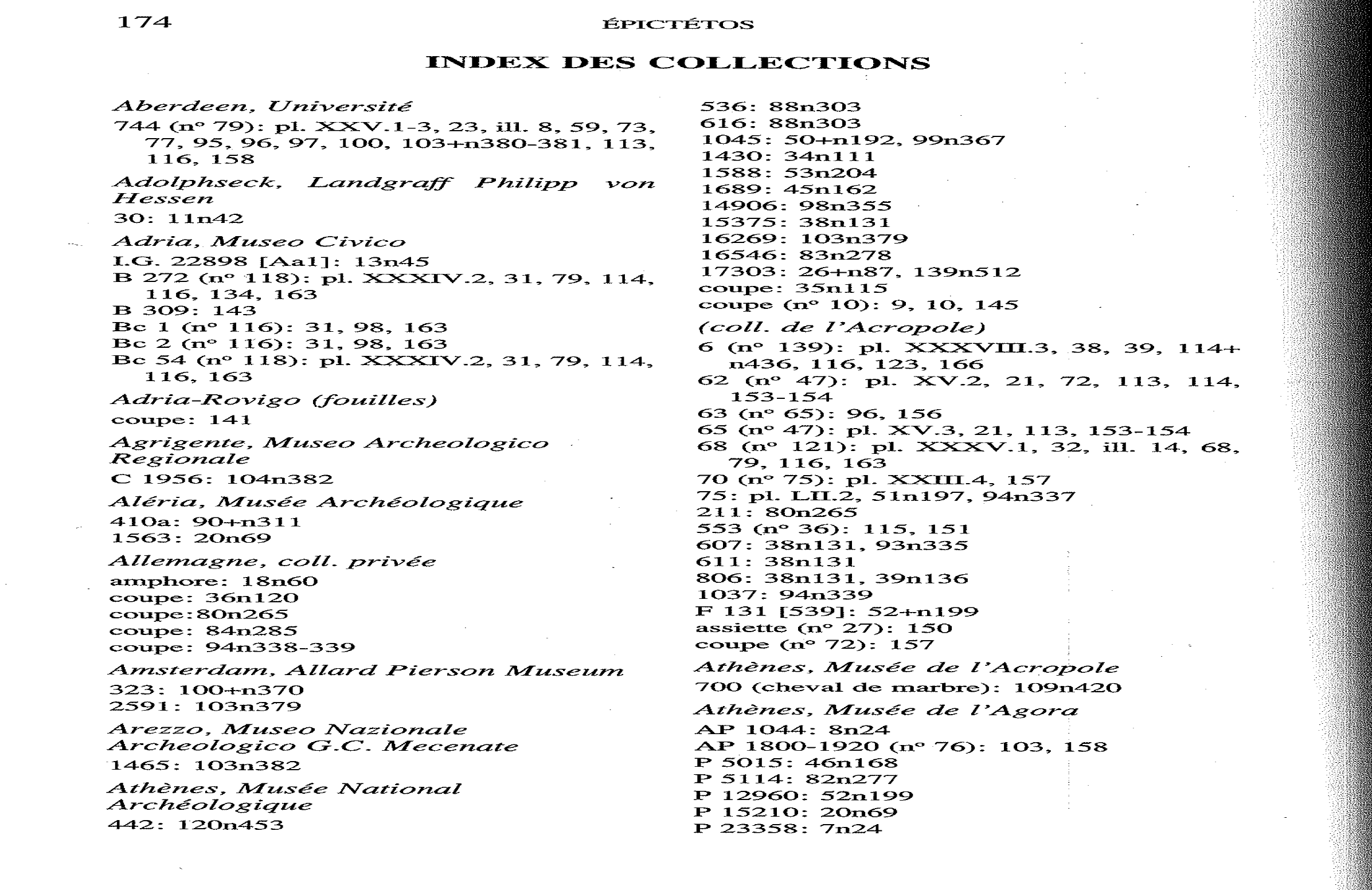